Study or Internship abroad     BMS & MMD
Cindy van Dijk
International Officer & Erasmus coordinatorRadboudumc International Office

Radboud Go Abroad 2021
Program
Radboudumc International Office

Options abroad per study program

Practical Preparation

Brexit!?

COVID-19 internship abroad

Questions
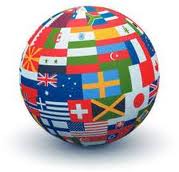 Radboudumc International OfficeContact Information
Location: First floor of the Study Center @ StIP (Student Information Point)
	Route 84


Half-hour appointments via YouCanBookMe (YCBM)or StiP


Telephone ‘walk-in’ hours: Wednesdays 12:30 - 13:00 
      T +31 (0)24 361 50 65 / 66 (via StIP), 
      for short questions (≤10 minutes)
TopDesk: 	https://radboudumc.topdesk.net/
E-mail: 		internationalofficestudents@Radboudumc.nl 
YCBM:		https://rufmwinternationaloffice.youcanbook.me/
Website: 	www.radboudumc.nl/internationaloffice (click on English)
Options abroad BMS
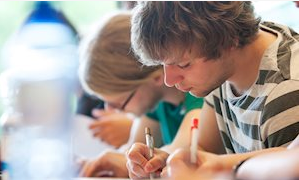 Internships: 
All internships (see Guide Research Internships)

Electives:
Total number of available European Credits (EC) depends on your profile 
Courses need to be at least 2 EC
Max 12 EC outside the field of BMS
Max 12 EC on Bachelor level
An elective can also be an extra internship!

Extra curricular: maximum of 30 EC
More info: see “Education and Examination Regulations” (article 11)Approval: required beforehand -> check the meeting dates of the BoE!
[Speaker Notes: Research: 27 EC electives (120 – 93) page 23 regulations
Communication/Consultancy: 21 EC for electives (120 – 99) idem]
Examples internships BMS
Options abroad MMD
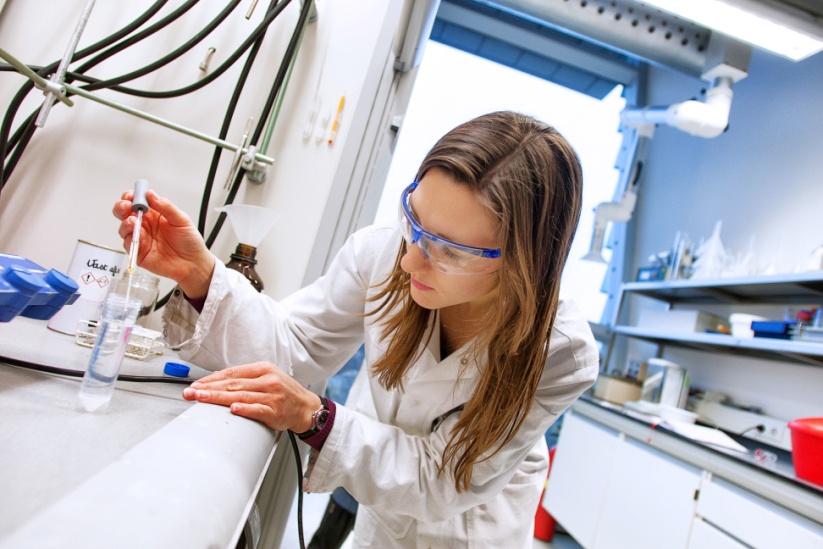 Internships:
First year internship @ IRB in Barcelona
Second year internship, all over the world

Electives*
Theoretical or practical courses in molecular medicine and/or life sciences
At least 1,5 European Credits (EC)
11 or 17 EC in total, depending on chosen research training period
Max 6 EC outside field of MMD (for example career development)
Max 6 EC @ Bachelor’s level to repair knowledge deficiencies 

Extra curricular: maximum of 18 EC

More info: Education and Examination Regulations (article 11), Rules and guidelines MMD & Brightspace.

Approval: required 3 weeks before startdate -> check the meeting dates of the BoE!
[Speaker Notes: Electives = 11 EC; max 6 EC can be BSc courses]
Examples internships MMD
Practical preparation
OSIRIS Abroad
Application for study & internship
Study exchange agreements Radboudumc & Radboud University

Practical preparations

Visa
Insurances
Funding:
Radboudumc Studentbudget (faculty scholarsship)
Individual Travel Grant (university scholarship)
Max Planck internship
Erasmus+ grant
External funding
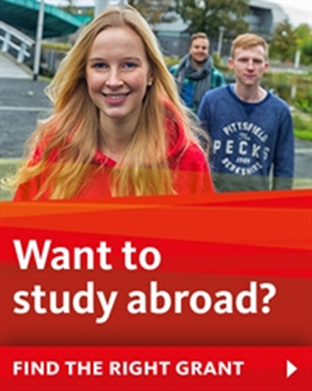 OSIRIS Abroad: study & internship
You have to indicate in “OSIRIS Abroad” whether you want to ga abroad for study or internship.

For internship & study (electives): to secure Radboud University funding

For study (electives) only: to secure a spot at a partner university



Keep in mind: 
Approval of an internship or study abroad as part of your studyplan can only be arranged via the BoE, not via OSIRIS Abroad!
[Speaker Notes: You are in the lead to start up the application process for any stay abroad, be it internship or study. And your first step is OSIRIS Abroad.]
OSIRIS internship application
Apllication for funding

Information required:
Start & end date
Name of the internship institution
Name of the Radboudumc supervisor (for MMD: Helma Pluk)
Name of the supervisor abroad

Document to be uploaded:
Proof of welcome @ your internship location 
     (e-mail or letter)
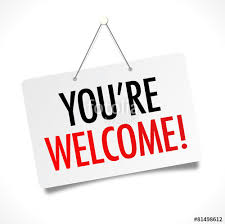 [Speaker Notes: Once you have submitted this information, we receive a notification and will check your input. If all is correct, we will forward your application to the appropriate scholarship.]
OSIRIS study exchange application
Documents to be uploaded:
Motivation Letter
Proof of language level, if already available

Deadline for 1st  / 2nd semeseter 2022-2023:
Non-EU -> before February 1st, 2022 
EU -> before March 1st, 2022 
Instruction on how to apply can be found here
Selection
Based on motivation, language level & grades list
Selection results: non-EU end of February and EU end of April 2022
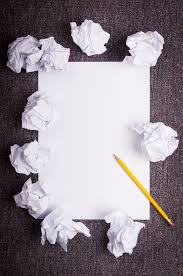 Radboudumc: EU study agreements
Radboud University: EU & non-EU study
EU agreements:
Non-EU agreements 
See the  Holland Scholarship webpage of  Radboud University for all partners
and for more information on the corresponding Holland Scholarship grant.
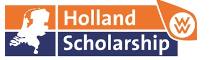 Visa application
Checklist:	
Start on time: visa application may take up to 6 months!
Check the embassee /immigration services websites for exact procedures

Required documens:
Evidence of financial independence
Evidence of sufficient insurance coverage

Sometimes also:
Proof of Health
Criminal Records Check
Support letter from Radboudumc International Office
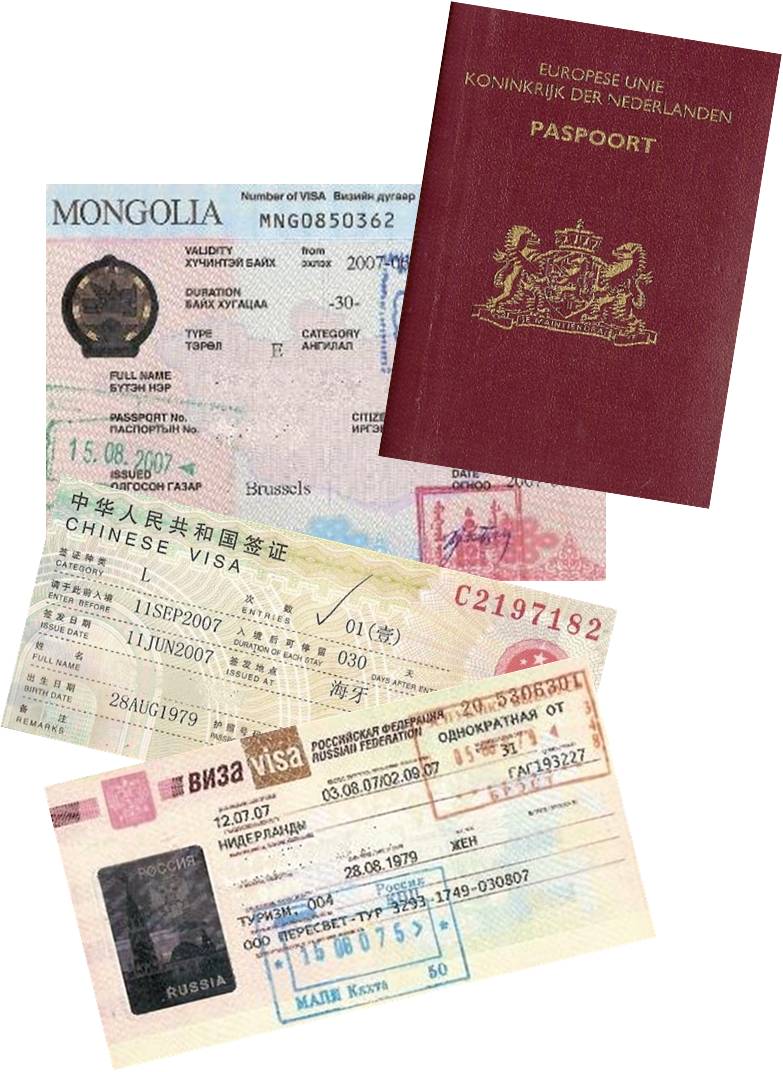 [Speaker Notes: Proof of Health – for Canada & Australia only one Dutch family physician/general practitioner is allowed to give out Proof of Health (at a cost of around Euro 250,-)]
Insurance
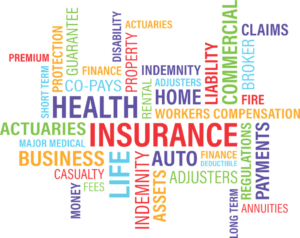 Health insurance
	
Travel insurance
	
Personal liability insurance 

Accident insurance

Medical liability insurance* 
	

IMPORTANT: 
- Check if you have Europe / world coverage!
- Check if internships are also insured!

* When coming in direct contact with test subjects and/or patients
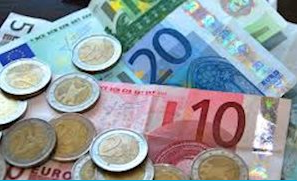 Radboudumc: Studentbudget
Study & internship:

EU 		€ 150,- per month (Switzerland or < 2  months)
non-EU	€ 200,- per month

Maximum  € 600,- per student 
Not in combination with Erasmus+!
Can be combined with Individual Travel Grant

Request form available @ StIP frontdesk or online via StIP webpages 

Hand in request form @ StIP together with proof of approval by Board of Examiners (e-mail BoE or print-screen Webdossier)

Application starts via StIP Form!
Radboud University: Individual Travel Grant (ITG)
Study or internship:	
EU 		€ 200,- per month (max. € 800,-) -> Switzerland
non-EU	€ 300,- per month (max. € 1.200,-) 


Minimum of 2 months, maximum of 4 months
Not  in combination with Erasmus+ or Holland Scholarship!
Can be combined with Radboudumc Studentbudget!


Deadline 2 weeks before the start of your internship
For full procedure, see website Radboud University IO


Application starts via OSIRIS Abroad!
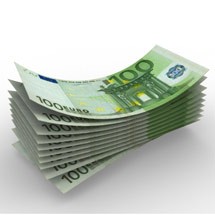 Radboud Max Planck Internship
Scholarship for research internships @ European Max Planck  Institutes
Minimum of 6 months, maximum of 1 year
Table of Max Planck Institutes: see categories Medicine & Biology
BMS contact: Prof. Frans Russel 
MMD contact: Prof. Roland Brock 
In combination with Erasmus+ scholarship = € 600,- per month in total

Application starts via OSIRIS Abroad!
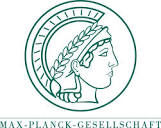 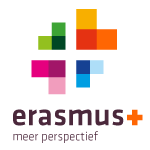 European scholarship: Erasmus+
Study & internship
Internship minimum period: 2 months
Study minimum period: 3 months
In total a maximum of 12 months per cycle (BSc, MSc, PhD)
Also possible in the year after graduation*
Amounts depend on host country 
Online language test

For more details: see website of the central Radboud International Office

Application starts via OSIRIS Abroad


	
	
* apply before graduation!
SEMP scholarship Switzerland
Swiss European Mobility Programme

Swiss version of the Erasmus+ program
For study & for internship
minimum 2 & maximum 12 months
Applications run via the international office of the study- or internship location in Switzerland
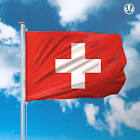 External funding examples:
Netherlands Society for Biochemistry and Molecular Biology (NVBMB)

Jong KNCV (Young Royal Dutch Chemical Society; poster competition; Dutch)

Maag, Lever, Darmstichting (Digestive Diseases foundation, Dutch)

Reumafonds (Rheumatism fund, Dutch) 

Nationaal MS-fonds (Multiple Sclerose fund, Dutch)

Stichting MS-Research (MS research Foundation, Dutch) 

Nierstichting (Kidney foundation, Dutch) 

Hartstichting (Heart foundation, Dutch; applications only via Radboudumc contactperson) 

Hendrik Muller fonds (Hendrik Muller foundation, Dutch) 

Stichting de Fundatie van de Vrijvrouwe van Renswoude te ‘s –Gravenhage (Dutch)
Brexit!?
Scholarhips
UK internship/study up to May 2023: Erasmus+ scholarship
UK internship/study after May 2023: ITG scholarship & Radboudumc Studentbudget

Visa
UK study = Study visa

UK internship = T5 visa
Apply for CoS* number @ British Council via faculty Erasmus coordinator (minimum of 10 weeks before startdate internship) 
With the CoS number you then can apply for the T5 visa
Whole process takes about 3 months or more
KEEP AN EYE ON THE RU WEBSITE FOR UPDATES ON BREXIT!
* Certificate of Sponsorship
COVID-19 internship abroad
Current situation d.d. 12 October 2021

Internship is approved (with scholarships):
code green or yellow
You can do your internship physically and on site

At your own risk (no scholarship):
The code is orange
You have approval of your internship plan from the BoE before the start of your internship


Check RU website “Coronavirus & your exchange period” for updates!

Changes are expected soon…
Questions
www.radboudumc.nl/internationaloffice